7th Asia Pacific Mediation Forum: ‘Synergizing Eastern and Western Constructs of Mediation Towards Better Understanding' Lombok, Indonesia,  10-12th February 2016
The Challenges of Inter-Religious Peace-building
 in a Post-Conflict Context

Mrs. Laura Coulter –United Mission to Nepal
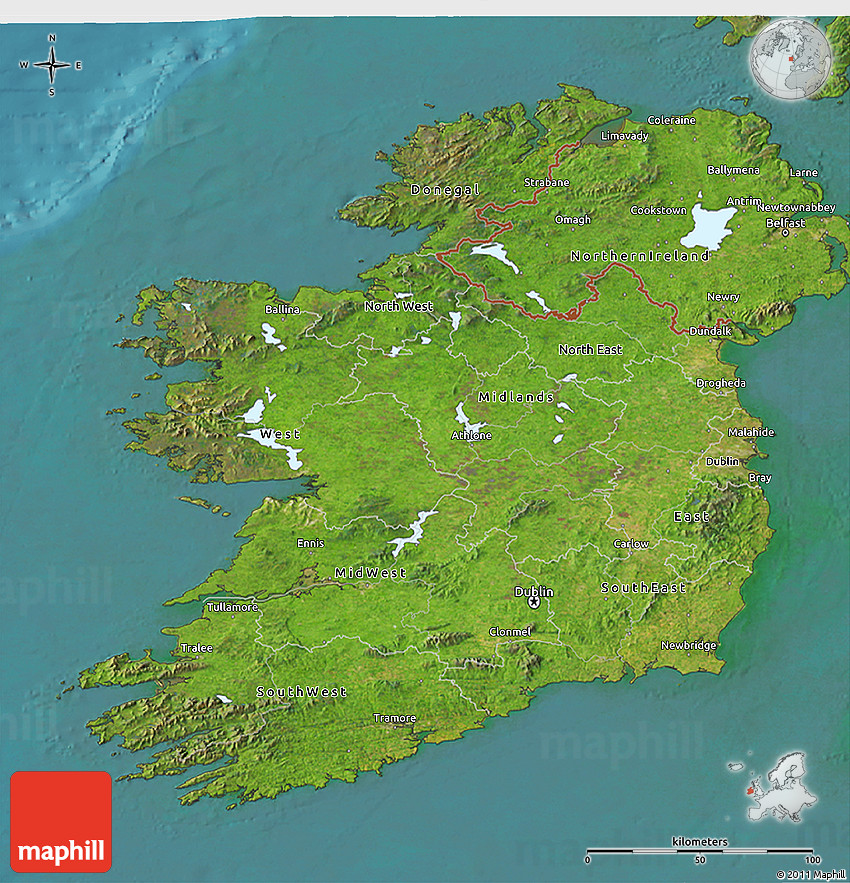 Northern Ireland- 1.71 million
Separate from Southern Ireland
Capital –Belfast
Nationalities- British/Irish
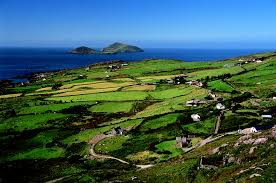 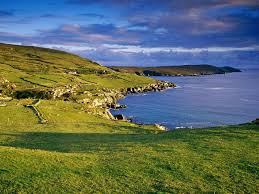 Years of violent conflict 1968-1998Issue- constitutional status of Northern IrelandParamilitary groups, loyalist/republican carried out 80% killing British army deployed to keep peace 3,6000 deaths and many injuries, more than 15,000 bombs1998- Good Friday Peace Agreement signed
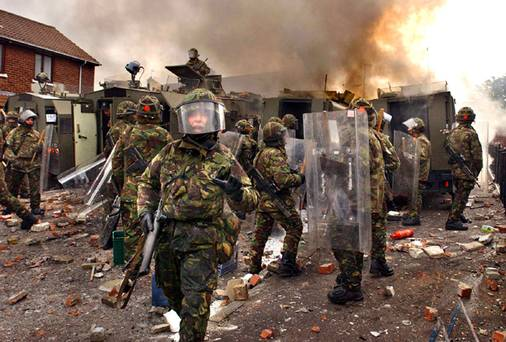 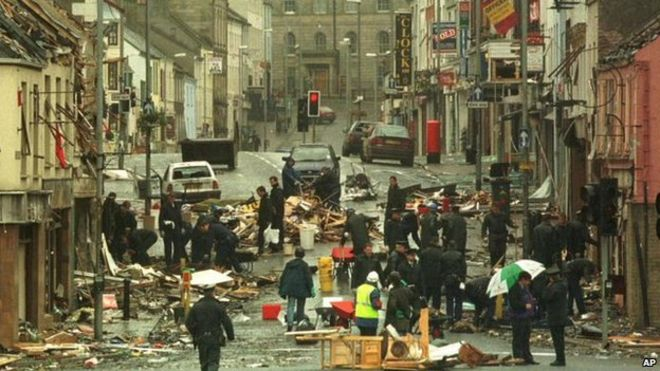 Our world today
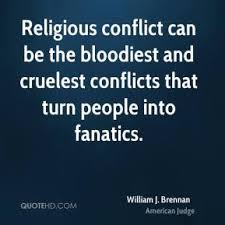 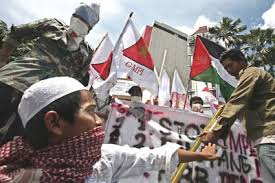 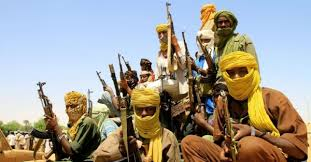 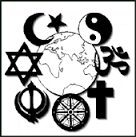 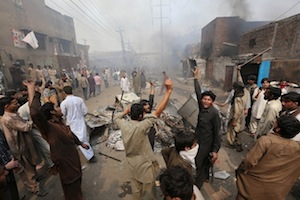 Harnessing Religion’s Potential for Peace
Global Covenant
 ‘a concerted international 
response is needed to prevent
 and reduce religion related 
violence and to increase 
regional stability and 
community resilience’
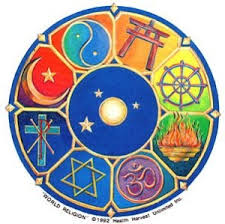 The value of Inter-faith Dialogue:how it can build a peaceful society……………
Activities that help to accumulate good-will
Water = good-will
Drain- spoilers who use fear/violence to achieve goals
Strategies to promote peaceful co-existence (Horowtiz 2000)
Promotive Strategies
Preventive Approach
Pre-emptive Actions
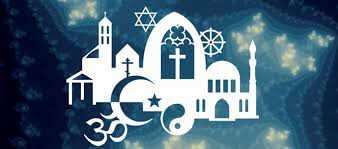 Challenges of Inter-faith DialogueAamir Hussain (2014)
lack of focus
Compromise 
Proselytizing
Suspicion
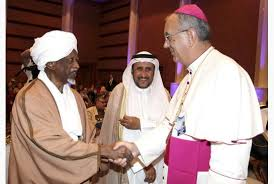 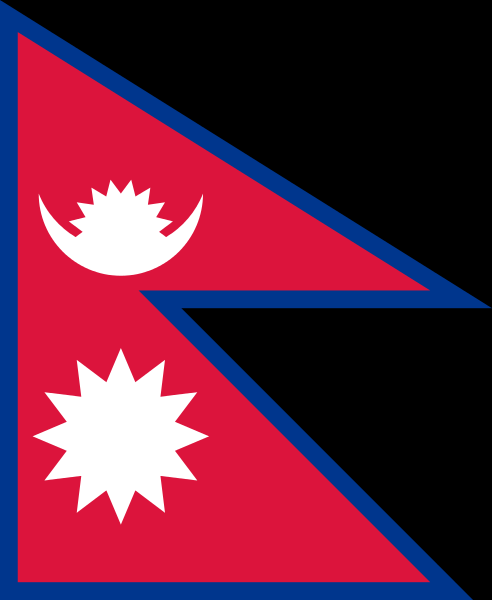 Nepal
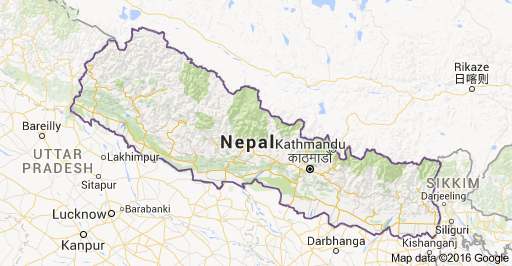 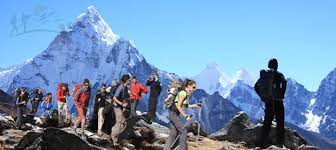 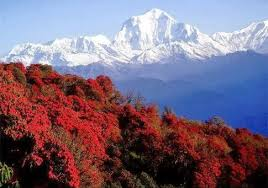 Morang Inter-faith Group
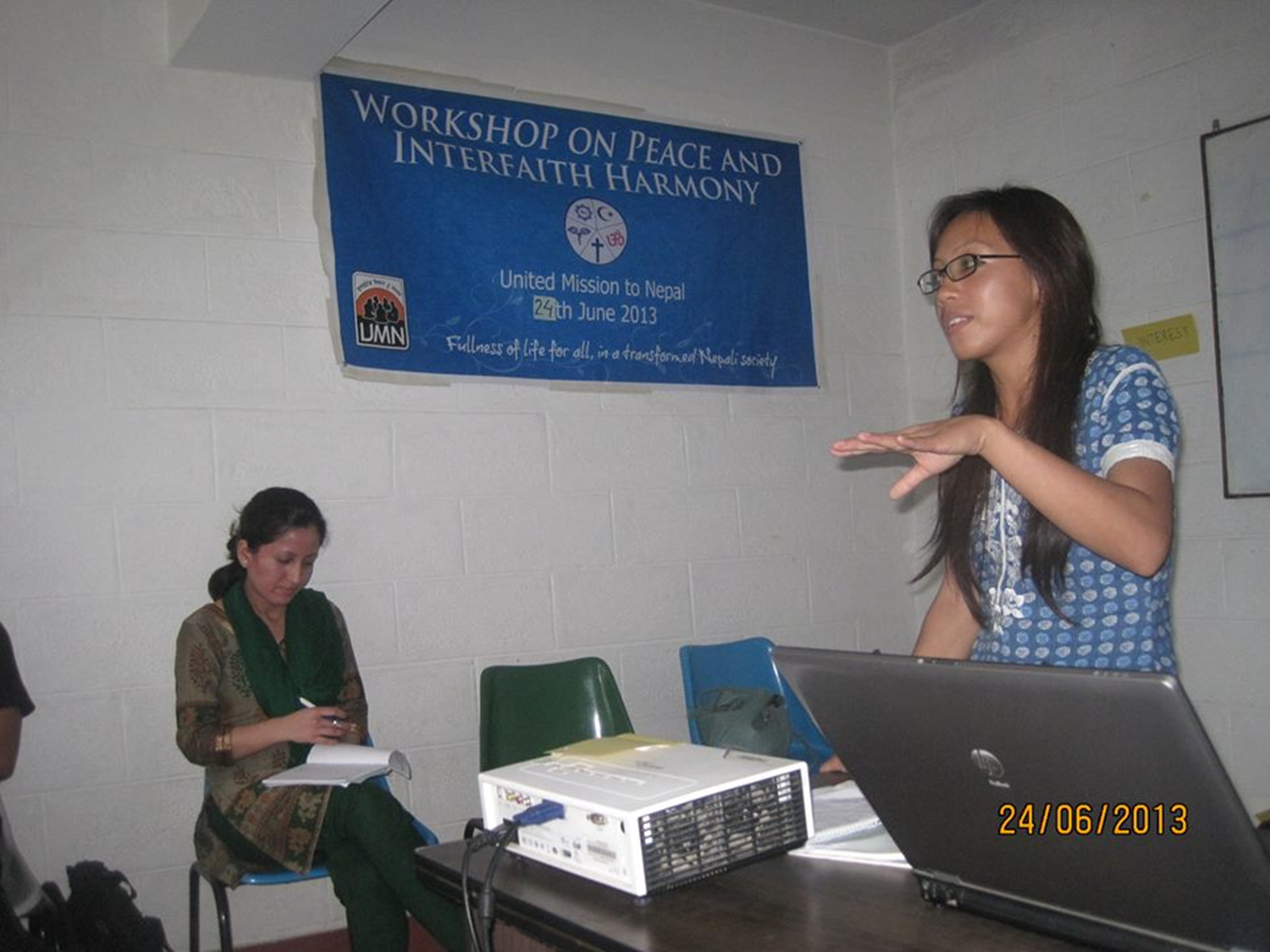 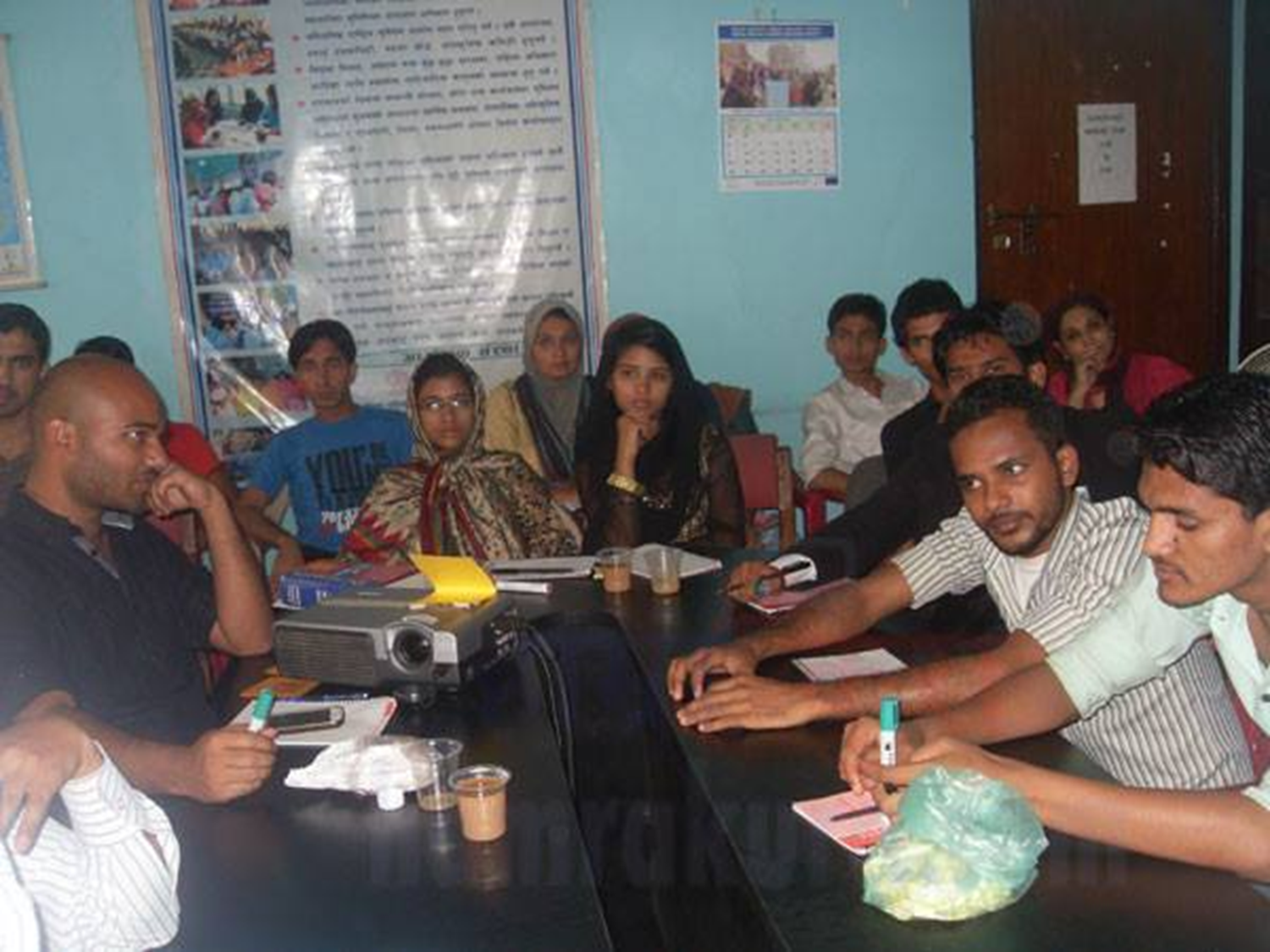 ACTIVITIES
Participation in different religious festivals
Resources to raise awareness
Community peace training
 Using media for peace messages
Dialogue between different religious groups
Lobbying government
Peace education to children
Challenges
Working with highly-sensitive issues
Manipulation by one group
Sustainability of the work
Risks/suspicion from others
High expectations v limited resources
‘’Peace is a daily, a weekly, a monthly process, gradually changing opinions, slowly eroding old barriers, quietly building new structures’’John F. Kennedy
Thanks for Listening!